Christopher Gutteridge
@cgutteridge
University of Southampton Linked Open Data Architect
1
Christopher Gutteridge
@cgutteridge
University of Southampton Linked Open Data Architect
Gardener!
2
"If HP knew what HP knows, we'd be three times more profitable." 
Lew Platt
3
Allow the bearer to publish any non-confidential data in our realm without let or hindrance.
4
Where am I going?
6
Where am I going?
How can I get there?
7
Where am I going?
How can I get there?
Where do I get coffee on the way?
8
Places
 Buildings, Rooms, Campuses, Counties, Disabled Access
Organisation Structure
Products & Services
Coffee, Sandwiches, Library Services, Recycle Points
Points of Service
Coffee Shops, Swimming Pools, Libraries, Receptions
Teaching
Courses, Modules, Statistics, Student Satisfaction
Travel
Stations, Bus-Stops, Bus-Routes, Bus Times
Resources
EPrints, Videos, Learning Objects
People
Contact Information, Experts for the Media
Events
Open Days, University History
Jargon
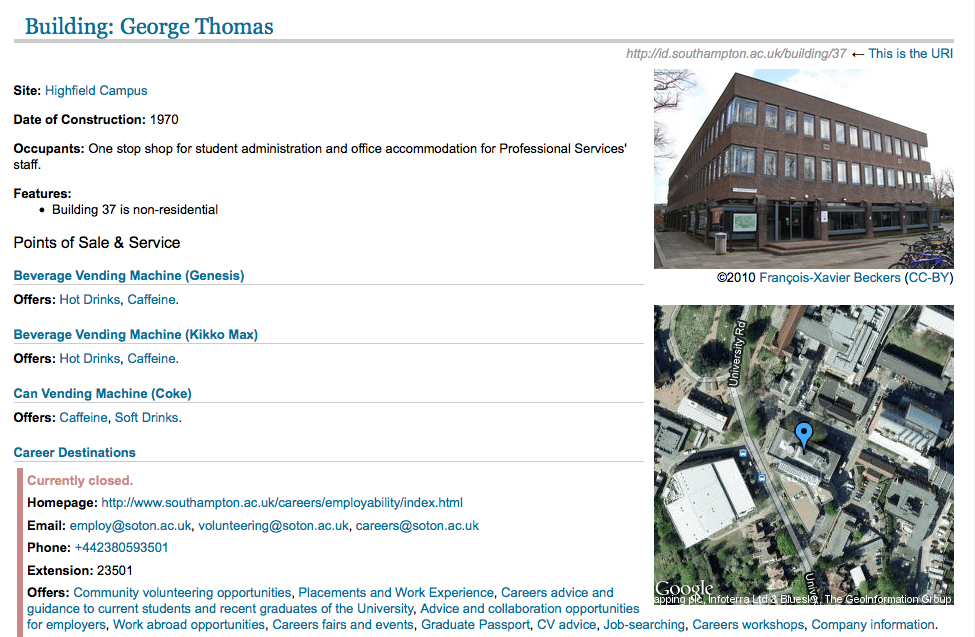 11
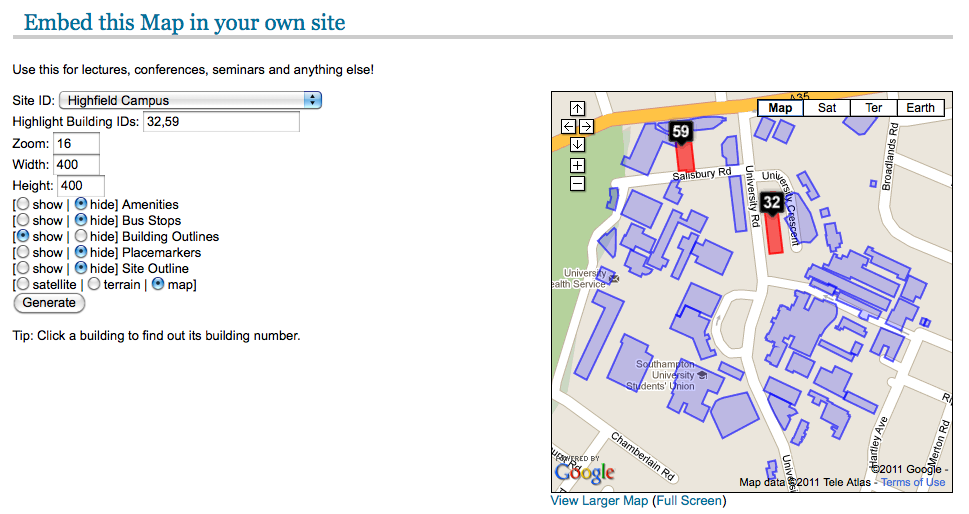 12
Database
RDF direct from application
RDF Dataset Document on DIsk
13
Google Docs
Spreadsheet
Database
RDF direct from application
RDF Dataset Document on DIsk
14
Google Docs
Spreadsheet
Database
RDF direct from application
GRINDER
RDF Dataset Document on DIsk
15
Google Docs
Spreadsheet
Database
RDF direct from application
GRINDER
+Boilerplate    +Provenance
RDF Dataset Document on DIsk
16
RDF Dataset Document on DIsk
Triple Store
17
Triple Store
Triple Store
Web Page
19
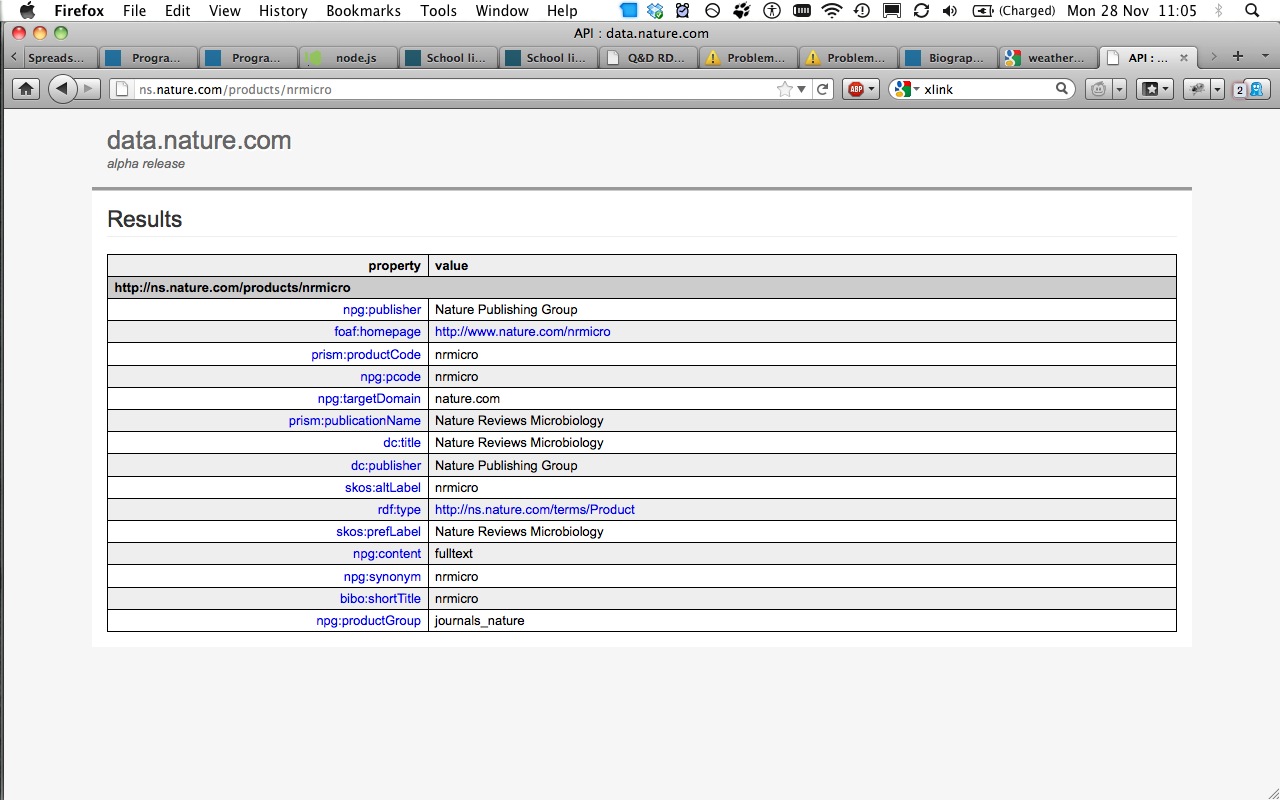 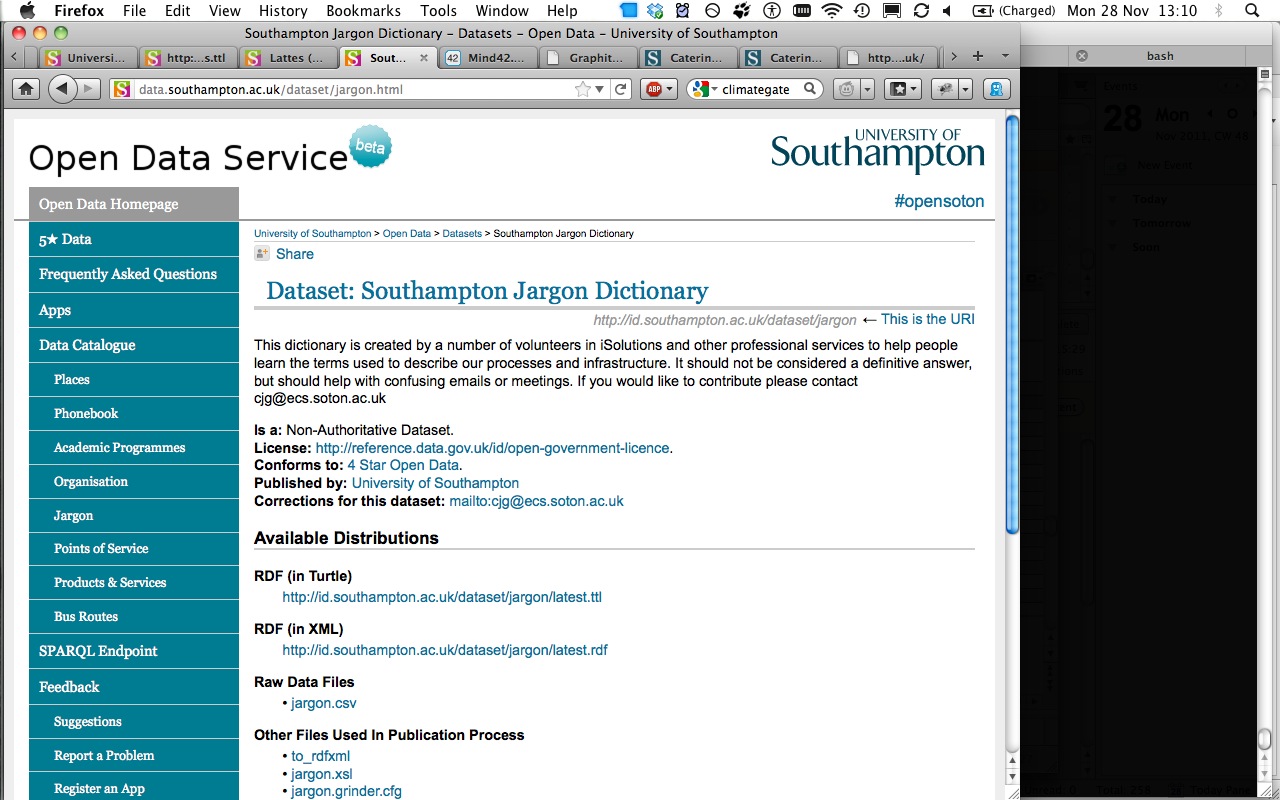 Triple Store
Web Page
22
Triple Store
RDF Document
Web Page
23
Triple Store
Map (KML)
RDF Document
Web Page
Spreadsheet (CSV)
24
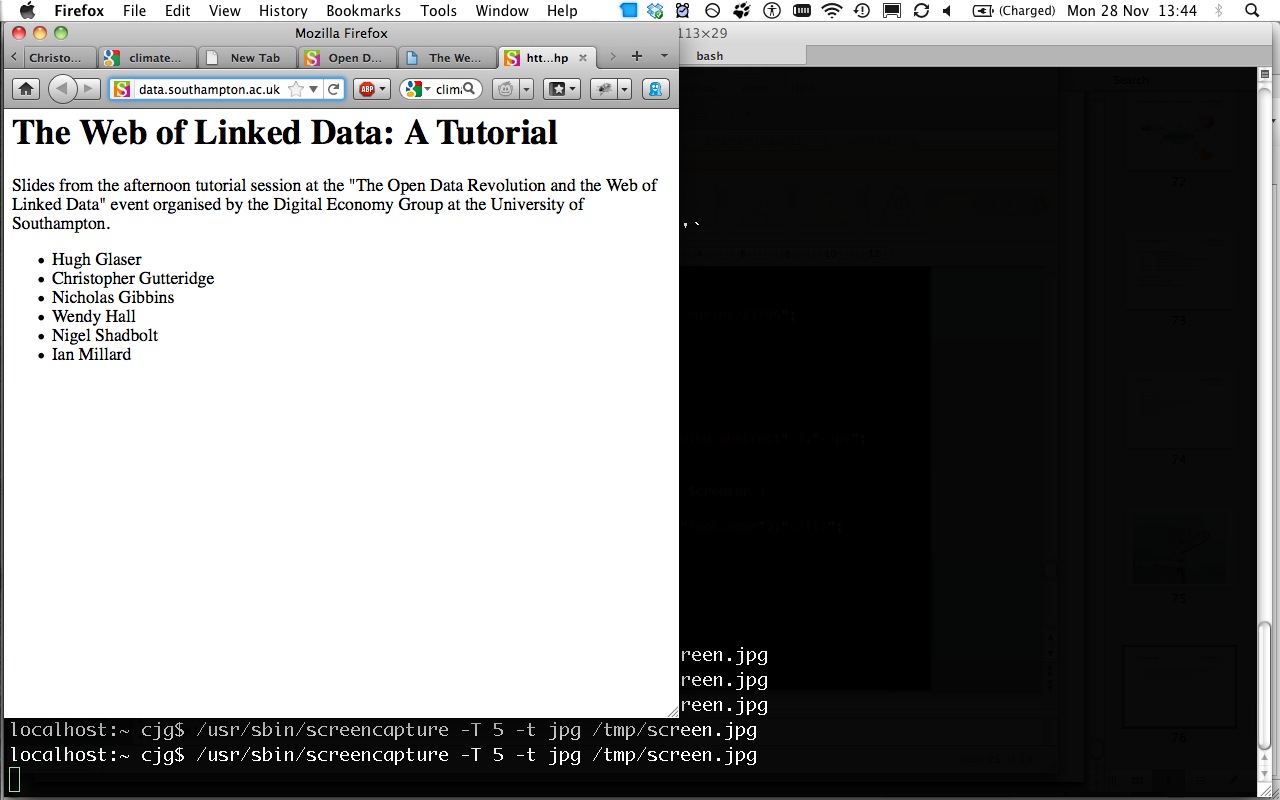 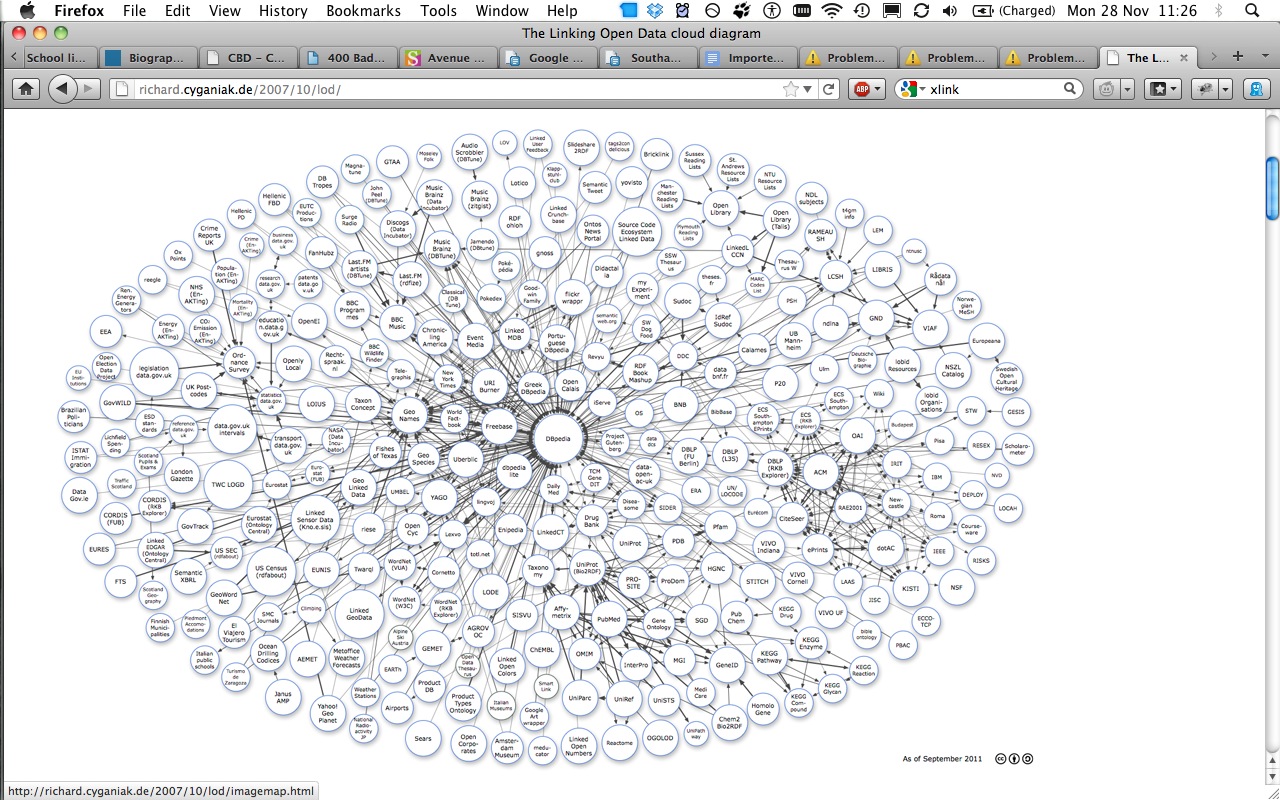 Room
Person
Building
Learning Object
Site
Research Output
Point of Service
Organisation Unit
Product / Service
People (Users, Librarians)
Groups of People (Organisations)
Services (with opening hours!) 
Places
Collections
Individual Resources (Books, Journals…)
Grinder (publishing RDF)
https://github.com/cgutteridge/Grinder

Required skills: 
RDF structure
RDF/XML
XSLT
Graphite (consuming RDF)
http://graphite.ecs.soton.ac.uk/

Required skills: 
RDF structure
PHP
data.southampton.ac.ukhttp://blogs.ecs.soton.ac.uk/data/                 @cgutteridge
32